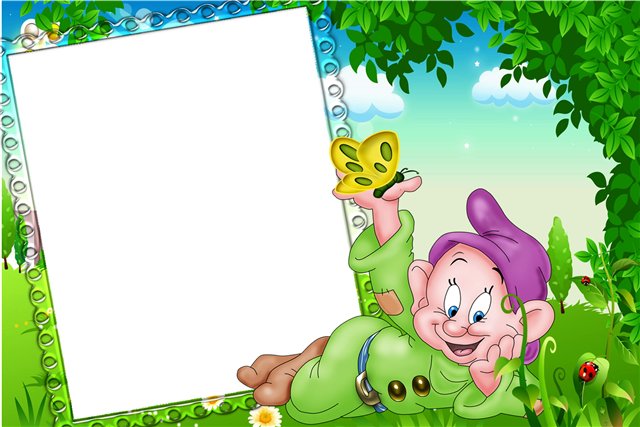 Государственное бюджетное дошкольное общеобразовательное учреждениедетский сад  № 141 комбинированного типаВыборгского района  г.Санкт-Петербурга
4,
1,
3,
5…
2,
НАЧИНАЕМ МЫ СЧИТАТЬ !
 
Презентацию подготовила  воспитатель Никулина Юлия Анатольевна.
                                                    2015 год
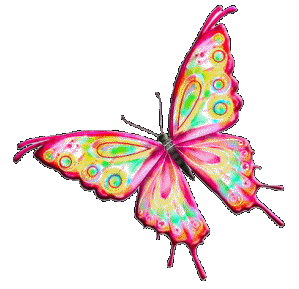 НАЗОВИ ЦИФРЫ
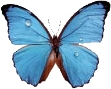 1
2
3
4
5
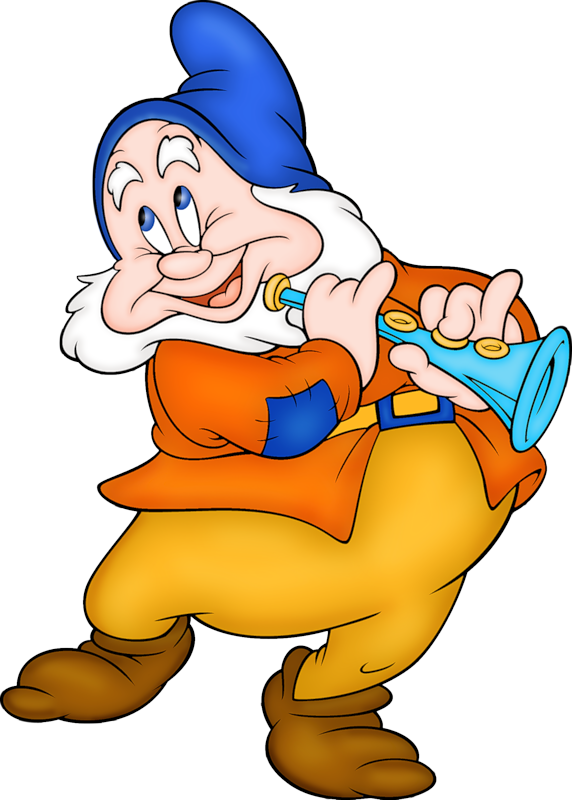 Посчитай в прямом и обратном порядке
ПОСТАВЬ ЦИФРЫ ПО ПОРЯДКУ
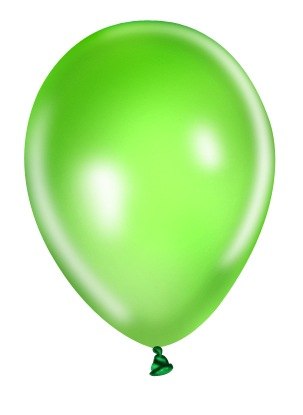 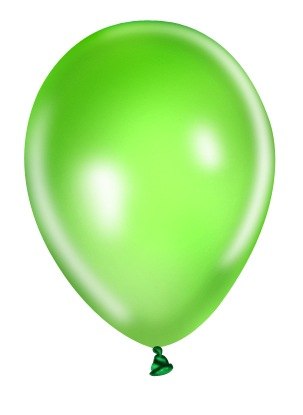 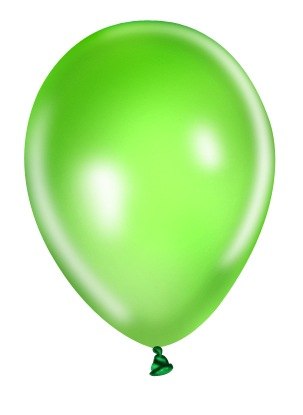 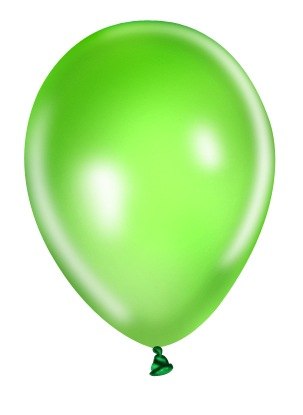 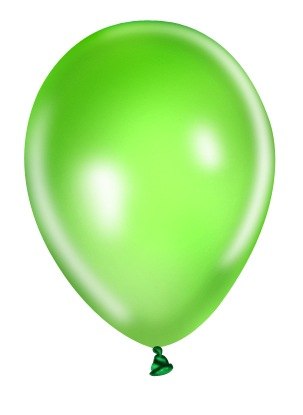 1
2
4
3
5
ИГРА: «СКОЛЬКО?»
1
2
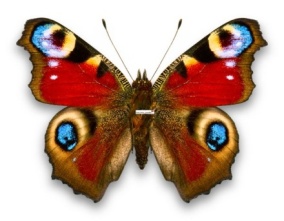 3
4
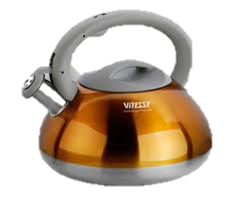 1
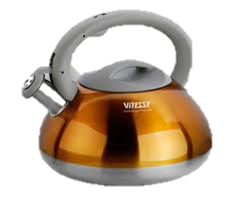 4
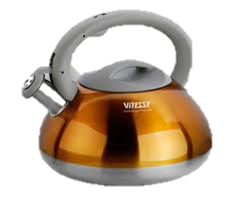 3
5
2
1
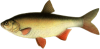 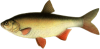 5
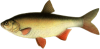 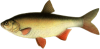 2
4
3
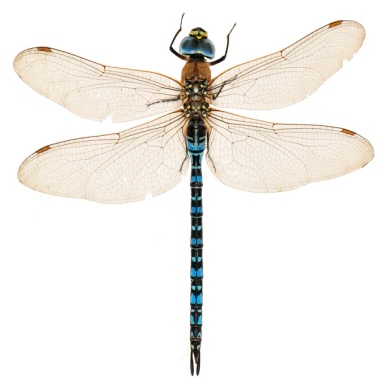 1
2
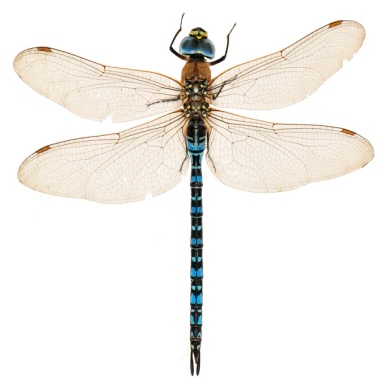 3
4
1
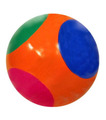 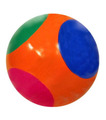 5
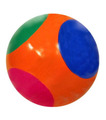 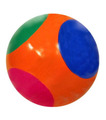 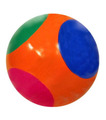 2
4
3
1
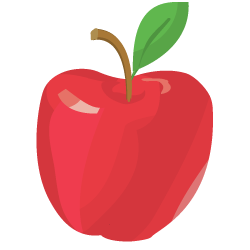 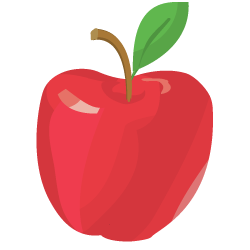 4
3
5
2
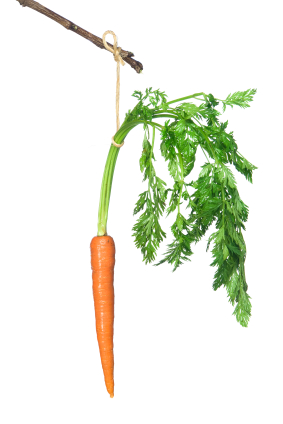 1
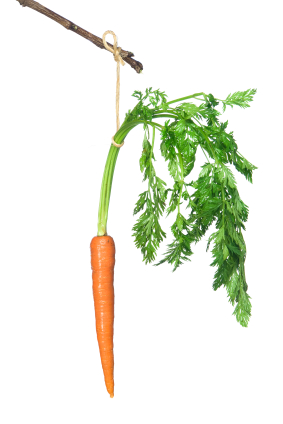 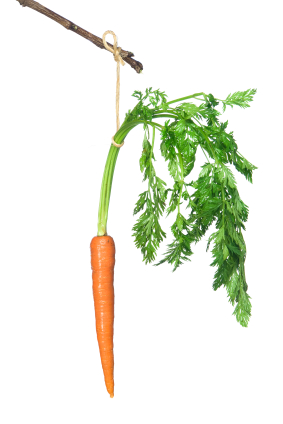 4
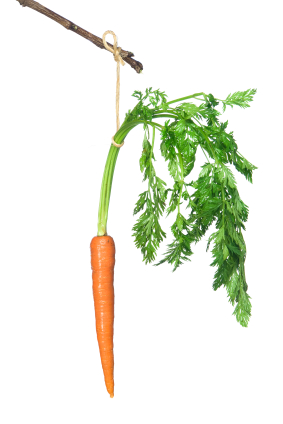 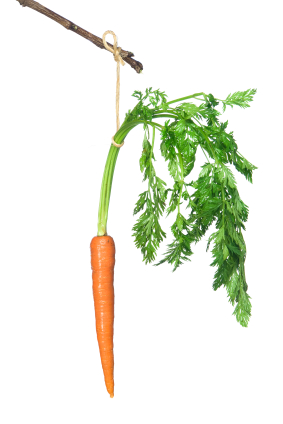 3
5
2
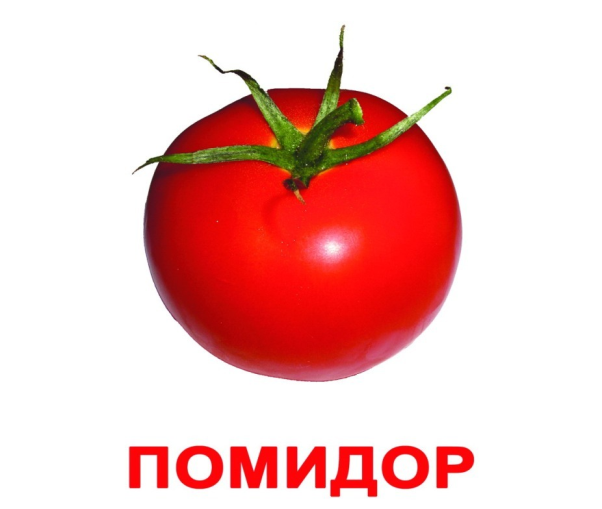 1
2
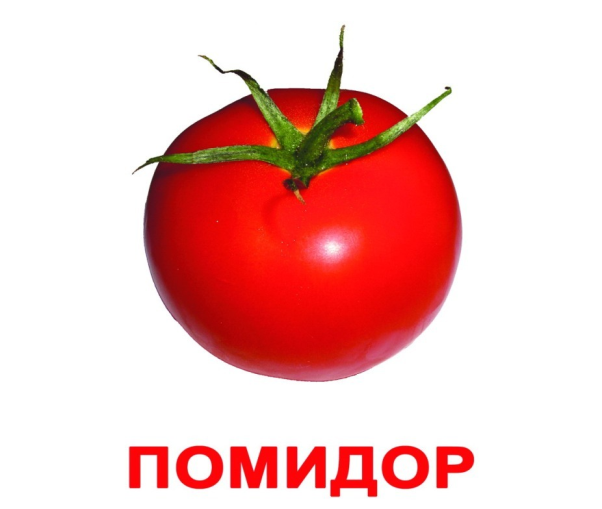 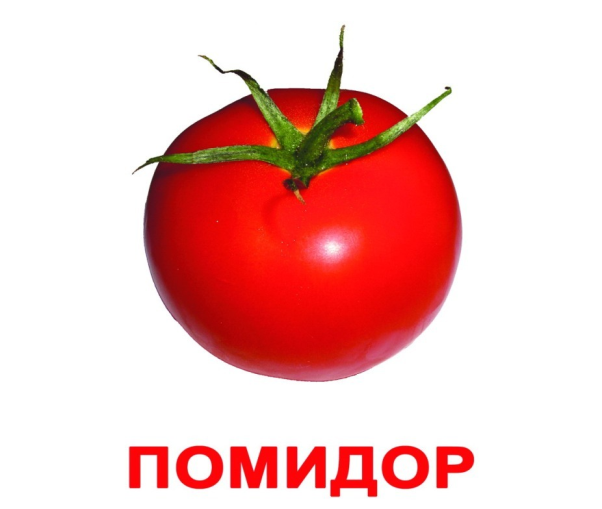 3
4
Соедини цифры по порядку и ты узнаешь, что держит гномик в руках
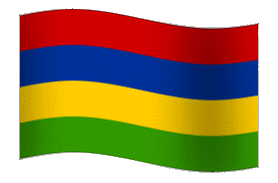 .
.
2
3
.
.
5
4
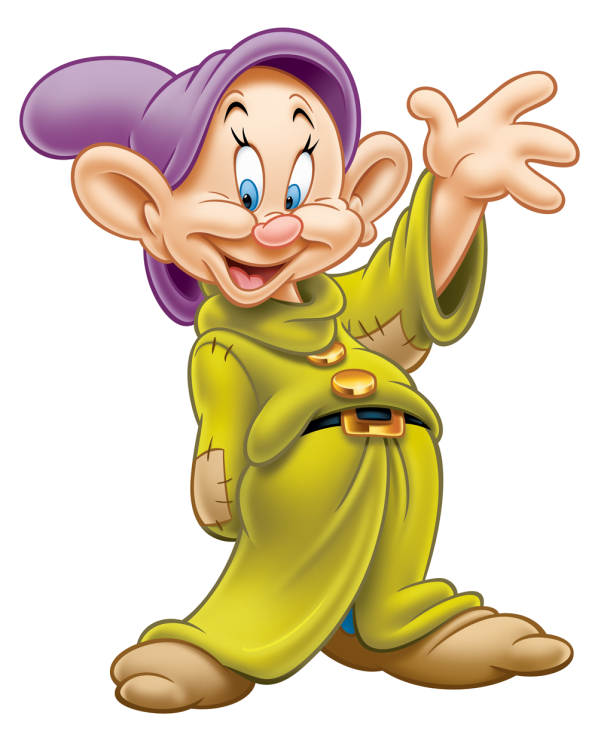 .
1
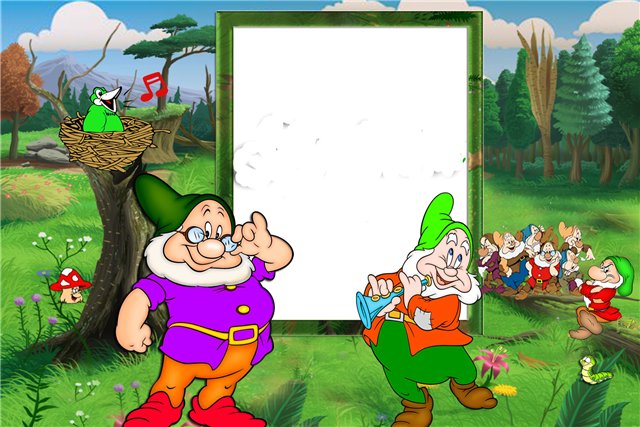 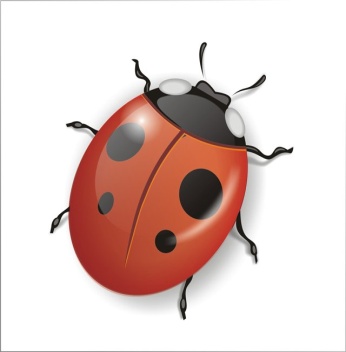 Молодцы!